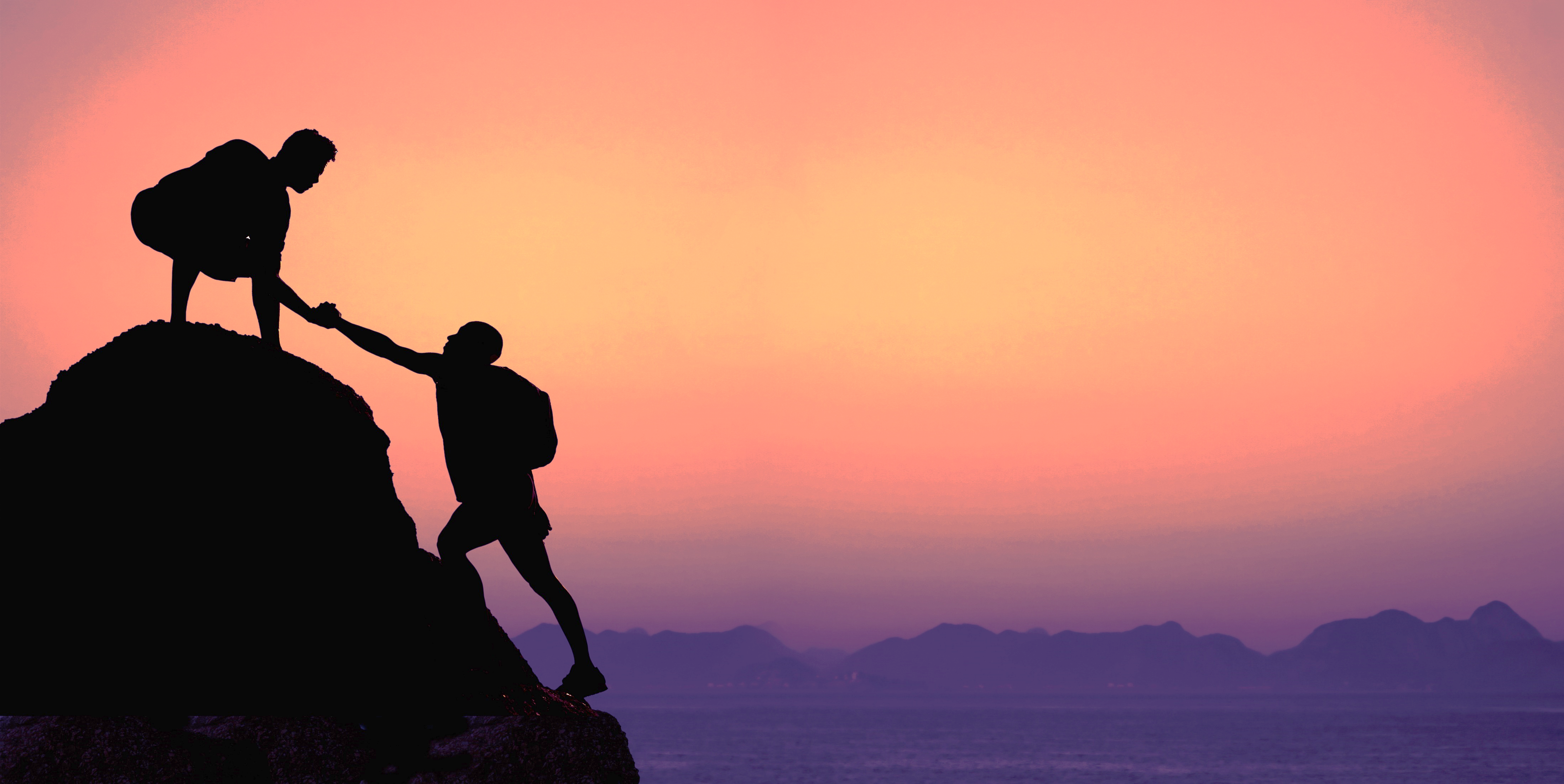 Human Resources and the Impact of Ethical Behavior
Lori Yingling, SPHR, SHRM-SCP
Director, Human Resources
General Conference of SDA
[Speaker Notes: Doing what is right when no one is looking is ethical behavior – simple, right?  Somethings we may not even recognize less than ethical behavior in ourselves that others may perceive 

Remember employees mirror what they see, not what they are told

How do we apply this in the practice of HR and how can your HR professional assist your organization in creating a culture of integrity

That’s what we are going to talk about this morning]
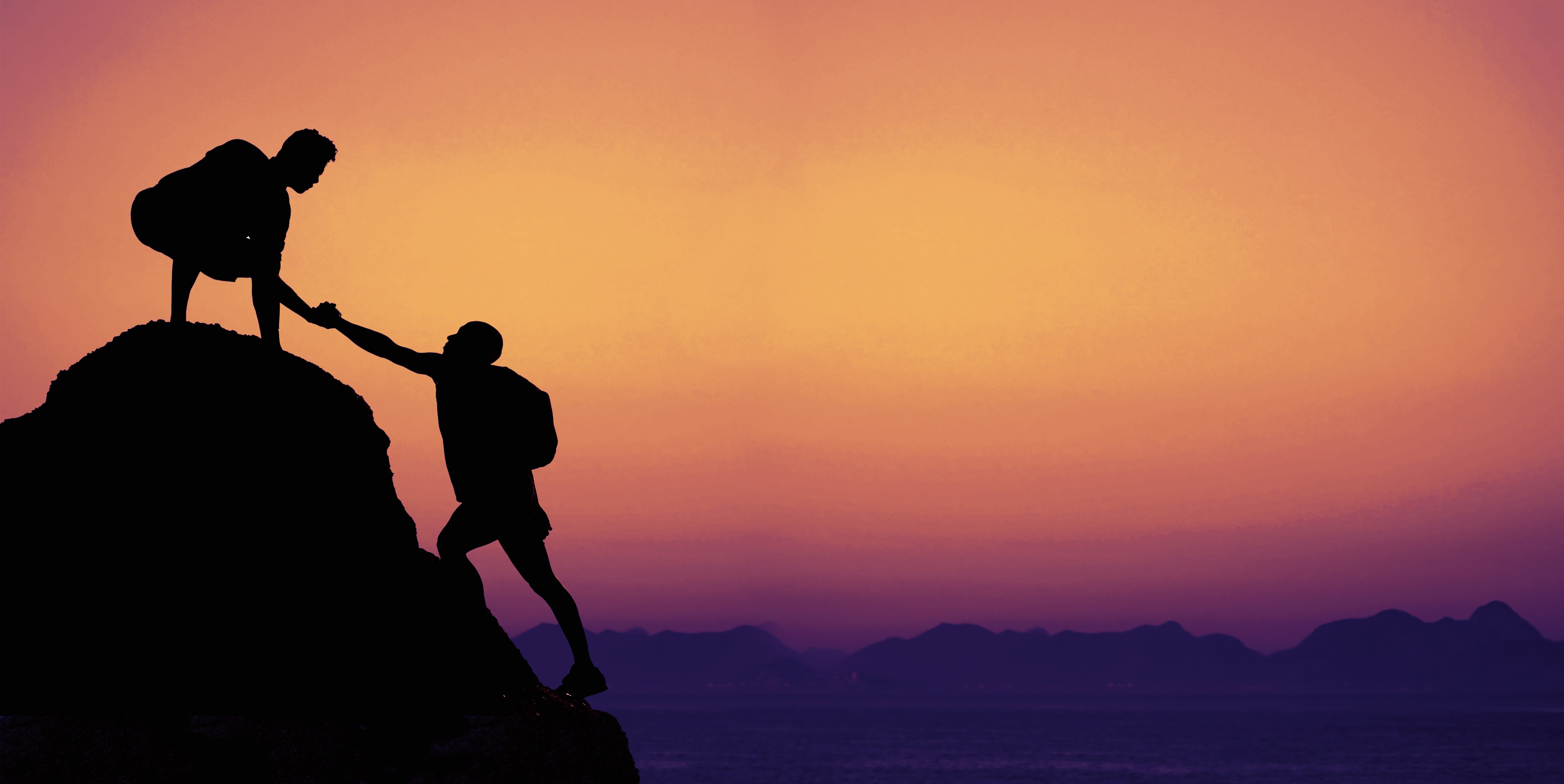 He may be critized, he may be tested, but his unbending integrity will shine forth like pure gold.  He is a blessing to all connected with him for his word is trustworthy.  He is a man who will not take advantage of his neighbor.

	2MCP 438.1
[Speaker Notes: EGW has a lot of counsel on the characteristics of church workers.  Here in Mind Character and personality she states although we are tested, critized and sometimes mocked, we are to stay true and unbending in the person God 
Intends us to be   

Stay strong for God

Then the rest will fall into place]
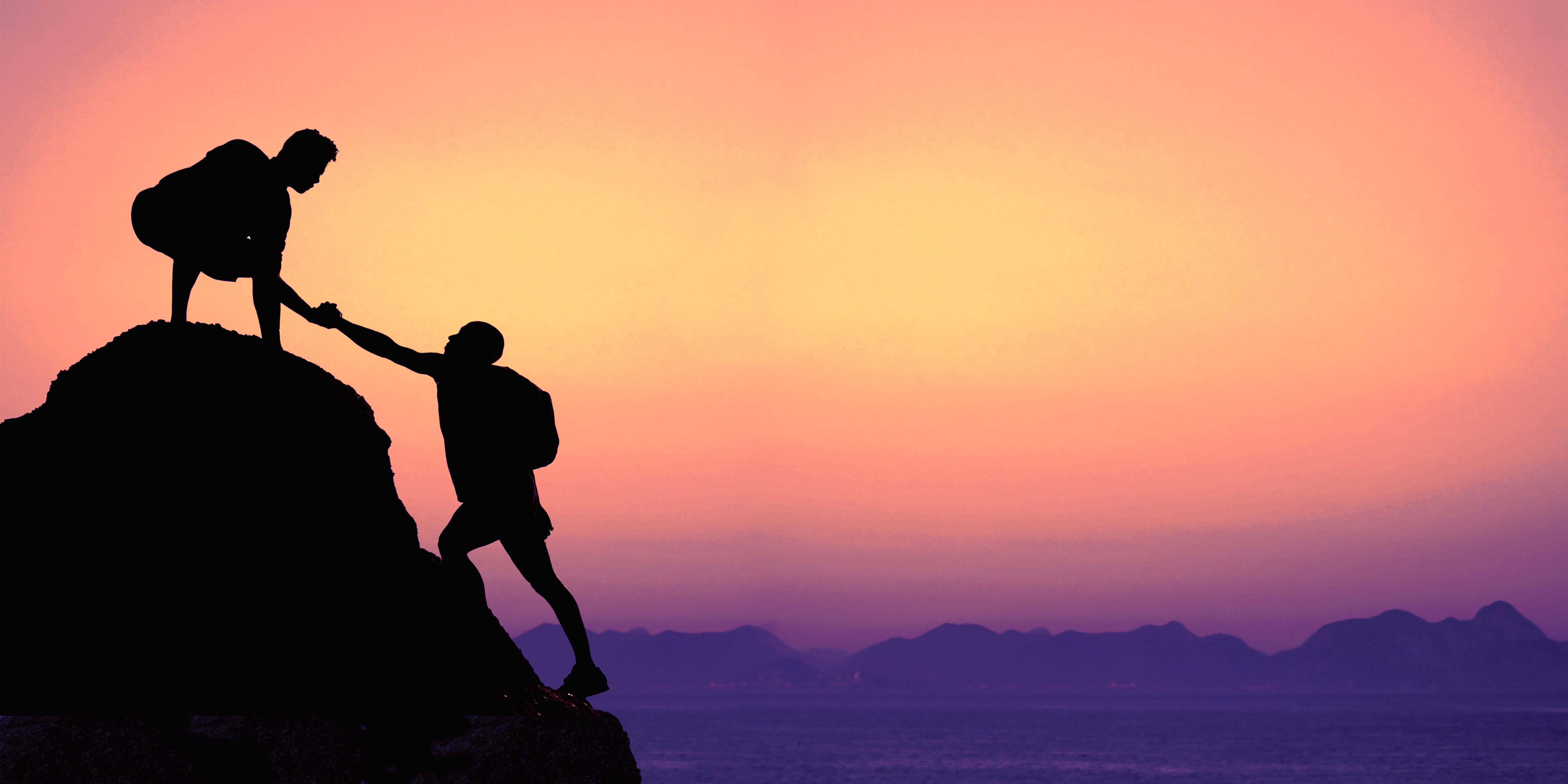 Define Integrity in the Workplace
A person who has integrity lives his or her values in relationships with coworkers & customers-those they come in contact with

People who demonstrate integrity draw others to them because they are trustworthy and dependable
[Speaker Notes: I’m sure you can all think of someone or maybe multiple people who are a reflection of these statements   Someone that makes you feel better about yourself when you are with them.   Will anyone share if they have someone like this in their life?

 Imagine in the work place if all your administrators were this way.

Employees would be drawn to them to follow their example]
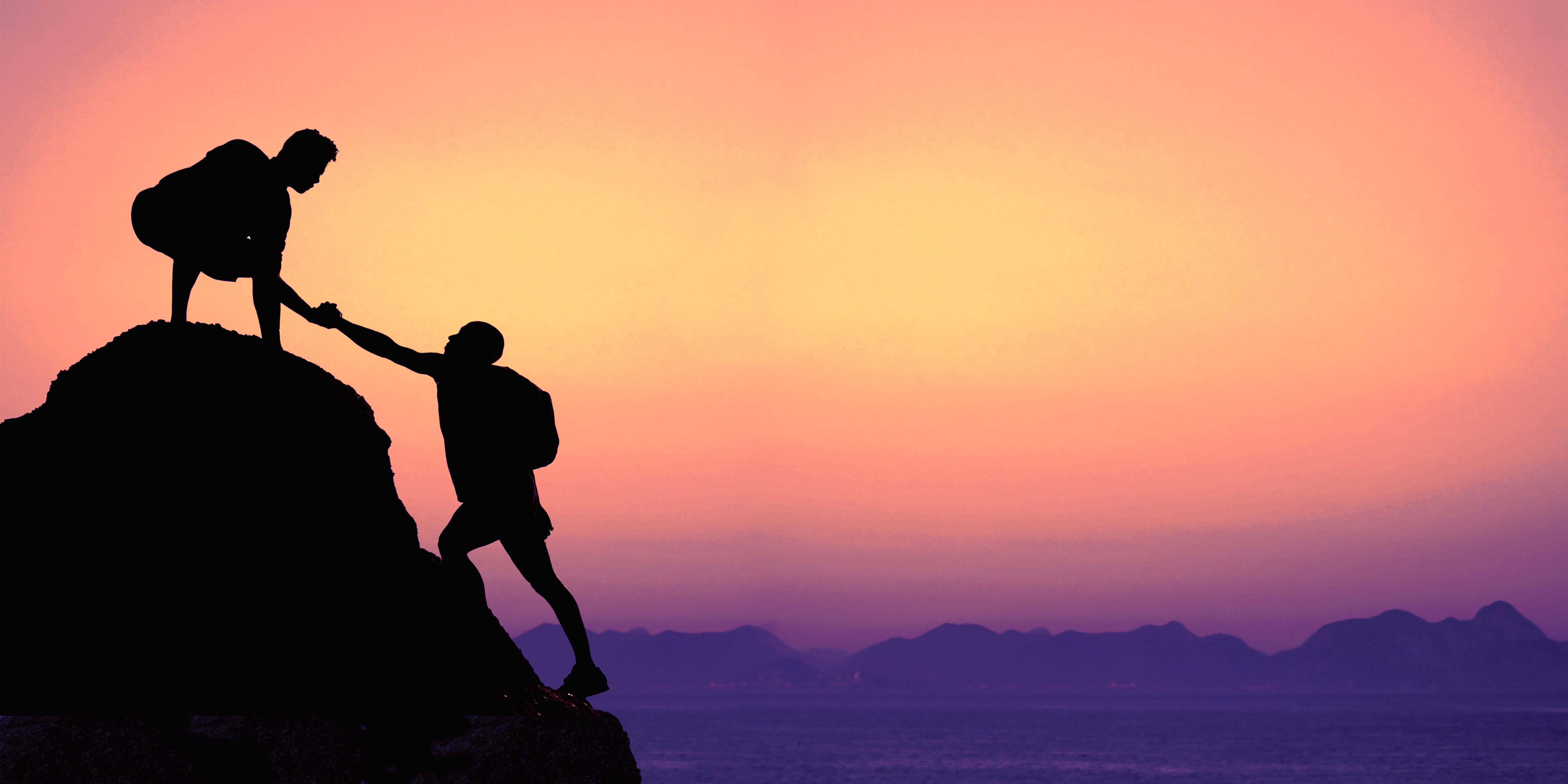 Ethical Standards for HR Professionals
Must adhere to the highest standards of ethical & professional behavior in every situation
Measure their effectiveness in contributing or achieving organizational goals by ensuring that decisions are ethical
Comply with the law & also biblical teachings
Strive to achieve the highest levels of service & performance
Advocate for the appropriate use & appreciation of human beings as employees
Teach & mentor the development of others as ethical leaders in the organization
[Speaker Notes: What are some of the ethical standards for HR departments?  The national society for HR professionals has a code of ethics and behaviors and these are some of them, modified slightly

*1 what is said in an HR office, stays in HR.  HR should not be where gossip begins
*2 HR needs to be involved when administration is making policies or setting up programs that effect employees – we are the ones who are going to be administrating those programs for leadership
*3 what happens when the 2 are in conflict.  To coin most of the attorneys I work with, IT DEPENDS.  But I will say that if the law conflicts with our biblical teachings, we will follow the bible
*4 how responsive is your HR department? can you get issued resolved promptly? Is the job received with a willing spirit?
*5 stay within the job description provided for your employees and don’t forget to say thank you
*6 we need HR professionals in the church.  To mentor and to teach new HR people or new departments is an important facit of my job and you should encourage your HR dept to help others as well]
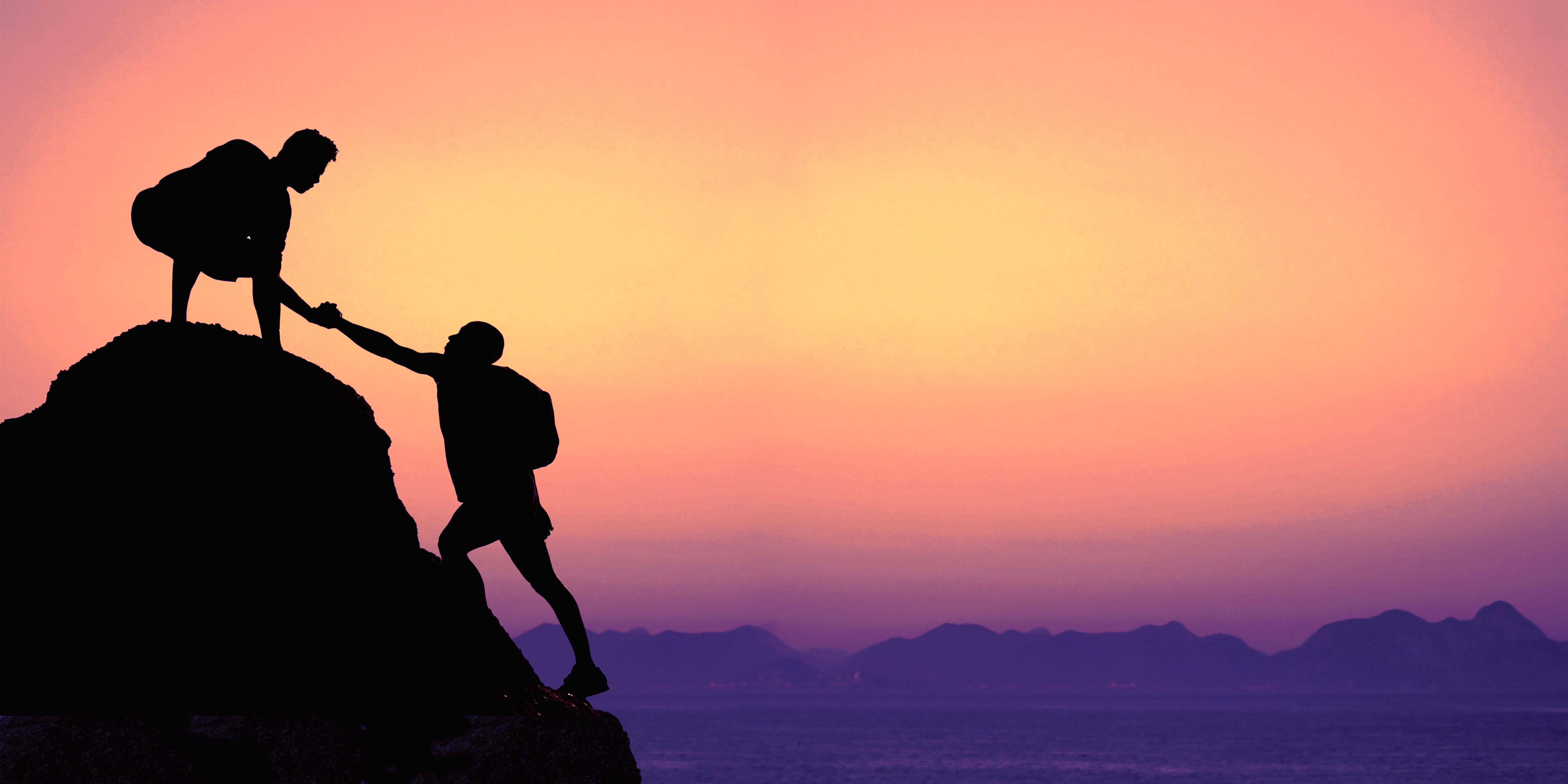 Behaviors for HR & all Leadership
Respect the uniqueness and intrinsic worth of every individual
Treat people with dignity, respect & compassion to foster a trusting work environment free of harassment & intimidation
Ensure every employee has the opportunity to develop their skills 
Develop, administer & advocate policies that foster fair, consistent & equitable treatment for all
Regardless of personal interests, support decisions made by the organization
Act in a responsible manner
No COI
[Speaker Notes: Common decency – golden rule principles for us all to follow

The culture rests on the shoulders of those in position of authority & leadership & if EE’s see actions that are perceived to not be in harmony with integrity & best practices, they will follow suit

Training is a small cost if the spirit of the employee is a good fit for your organization]
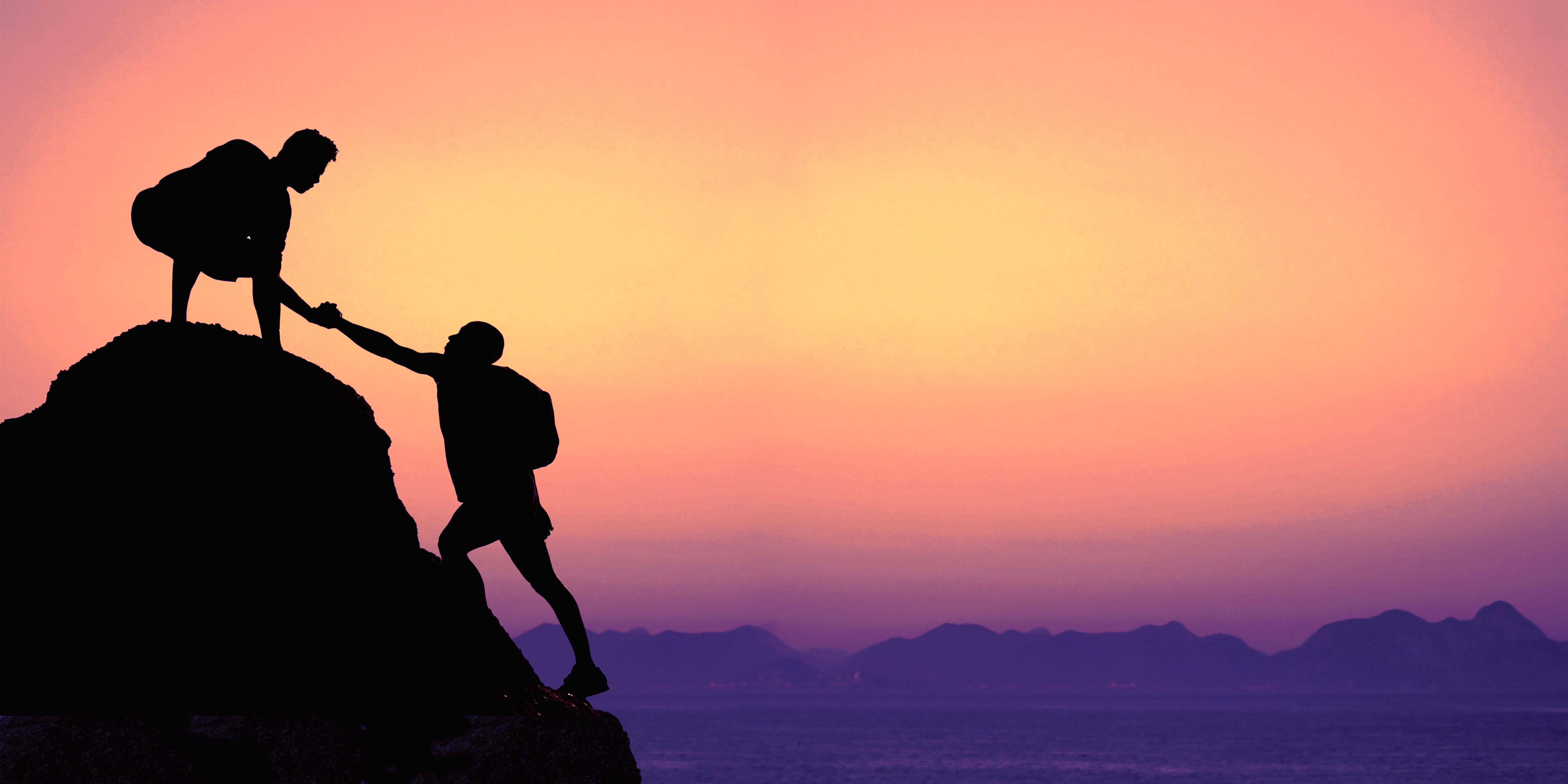 From an HR perspective
Ethical behavior happens when the principles of honesty and fairness are applied to relationships with coworkers
Ethical individuals make an effort to treat everyone with whom they come in contact as they would want to be treated  
Institutions that base their policies in decisions with deeply rooted ethics will create a culture in which employees are naturally disposed to acting ethically.  
Foundations of the organization as well as personal foundations in our leadership are key to creating ethical workforce.
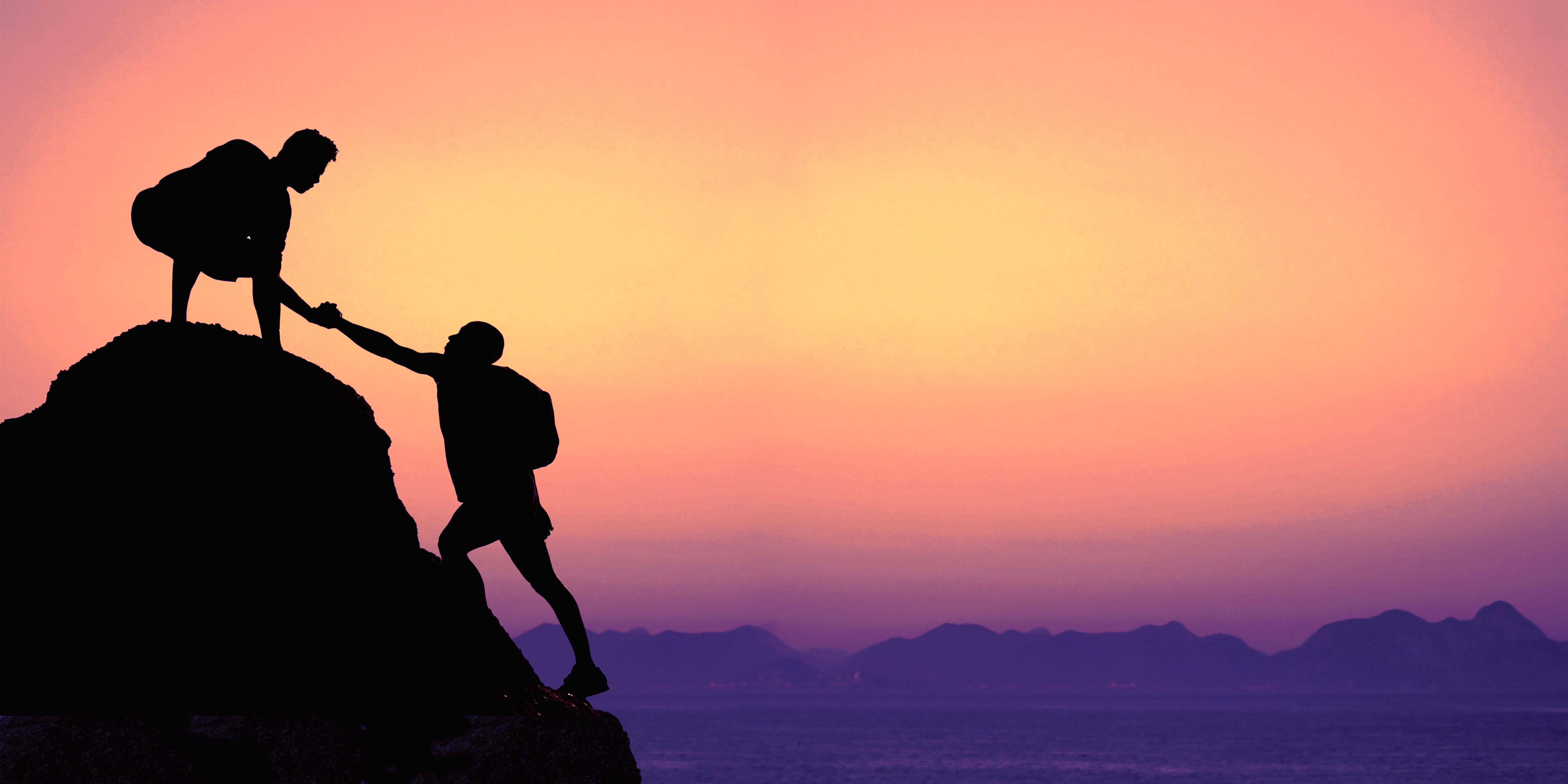 How does HR promote these practices
By its hiring practices
Does the applicant display empathy
Can the applicant demonstrate responsibility for their words & actions
Do they walk the walk & talk the talk
Do they do & say the right thing even when no one is watching
Employ well and this becomes your culture
[Speaker Notes: If you have an hr dpt that acts with integrity, works in an ethical manner and promotes servant leadership, then these are the types of employees that should also be hired.  People tend to gravitate towards others with common interests and values.]
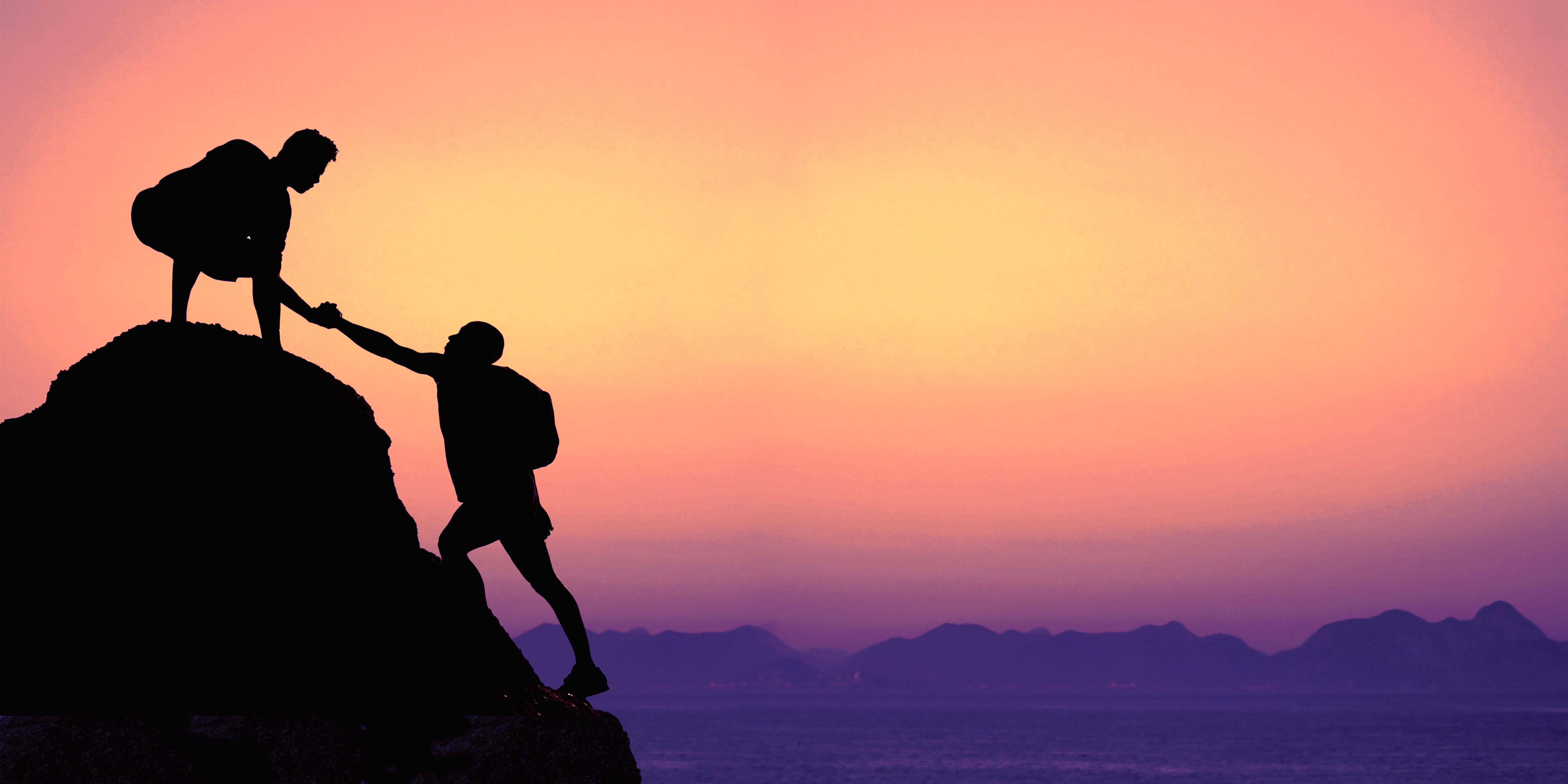 How does HR promote these practices
By partnering with Administration in training leaders who:
Keep their word, commitments & promises
Pay attention to their environment – cleanliness & organization speak volumes to staff members
Stay focused on what’s honest & true
Surround themselves with honest staff
Take responsibility & admit when they are wrong
Are loyal
[Speaker Notes: I have a burden for providing excellent orientations.  But HR only does part of the orientation.  The biggest part of the onboarding process should be done by  the new employee’s officer, department head, executive.  This orientation is to fully explain the standards of how our church operates, the standards that are expected & how they are to fit in to their new environment.  You should set expectations of the importance of role modeling to those who work for and with them.]
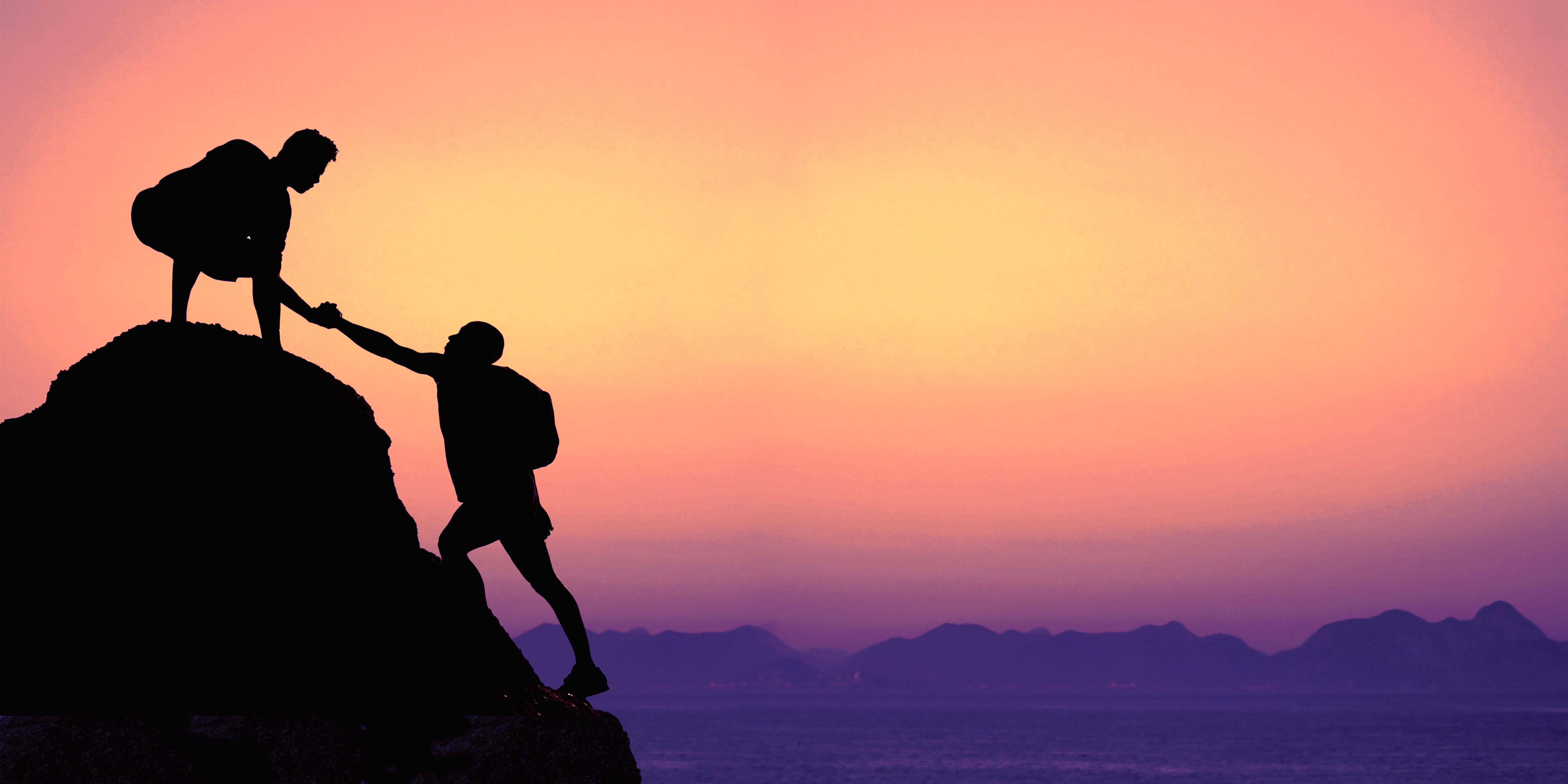 Advice from Ellen G White
The work of God calls for men of high moral powers to engage in its promulgation. Men are wanted whose hearts are nerved with holy fervor, men of strong purpose who are not easily moved, who can lay down every selfish interest and give all for the cross and the crown. Testimonies for the Church 3:23
But the position does not make the man. It is the integrity of character, the spirit of Christ, that makes him thankful, unselfish, without partiality and without hypocrisy—it is this that is of value with God.  ChL 15.3
[Speaker Notes: When leaders are elected or appointed Ellen White advises us to look for people of strong purpose, not easily swayed and not in it for themselves]
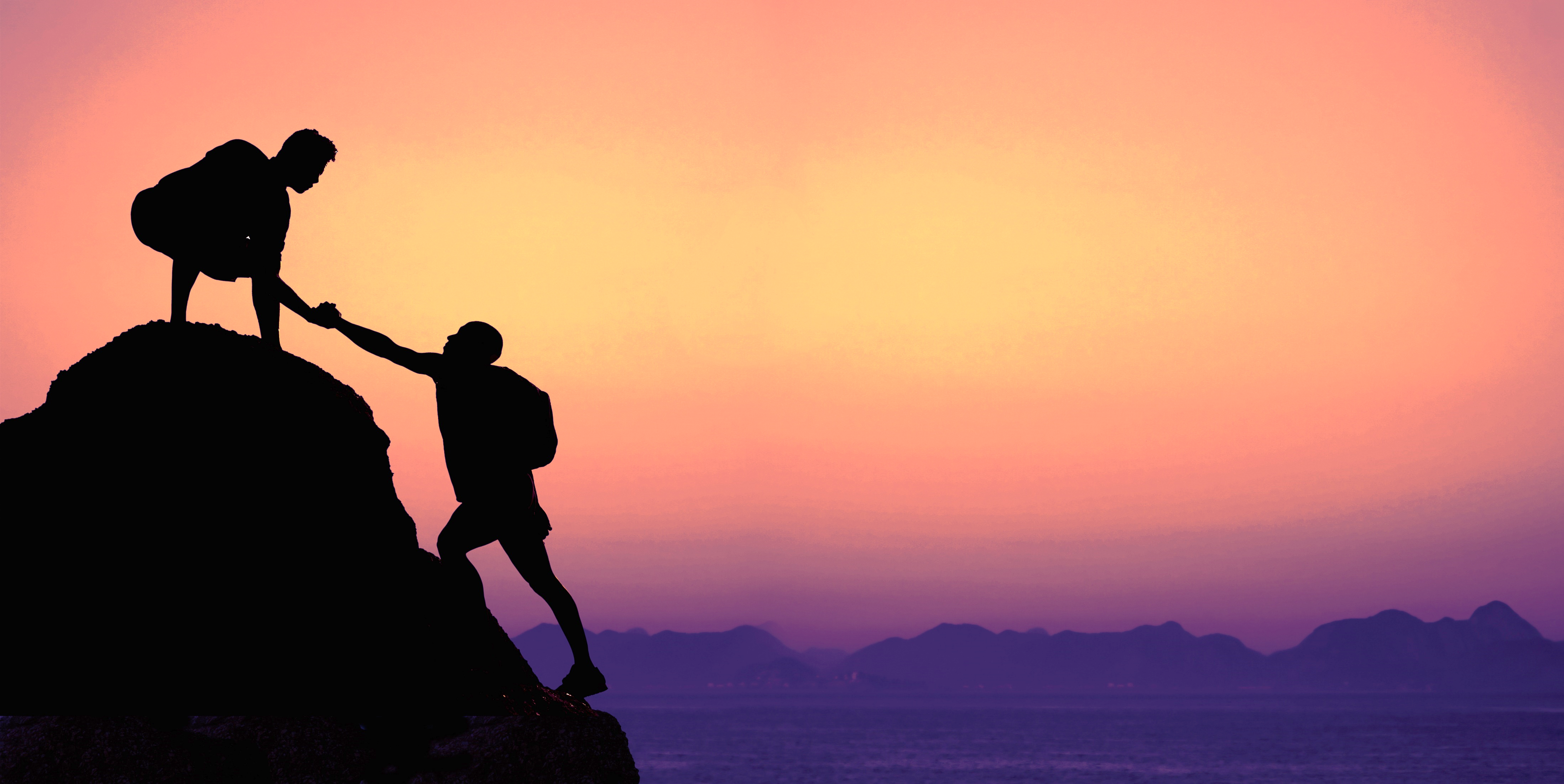 HR professionals are ethically responsible for promoting and fostering fairness and justice for all employees and the organization.
To create & sustain an environment that encourages all individuals and the organization to reach their fullest potential in a positive and productive manner.
[Speaker Notes: Man in the middle – in this case, woman in the middle]
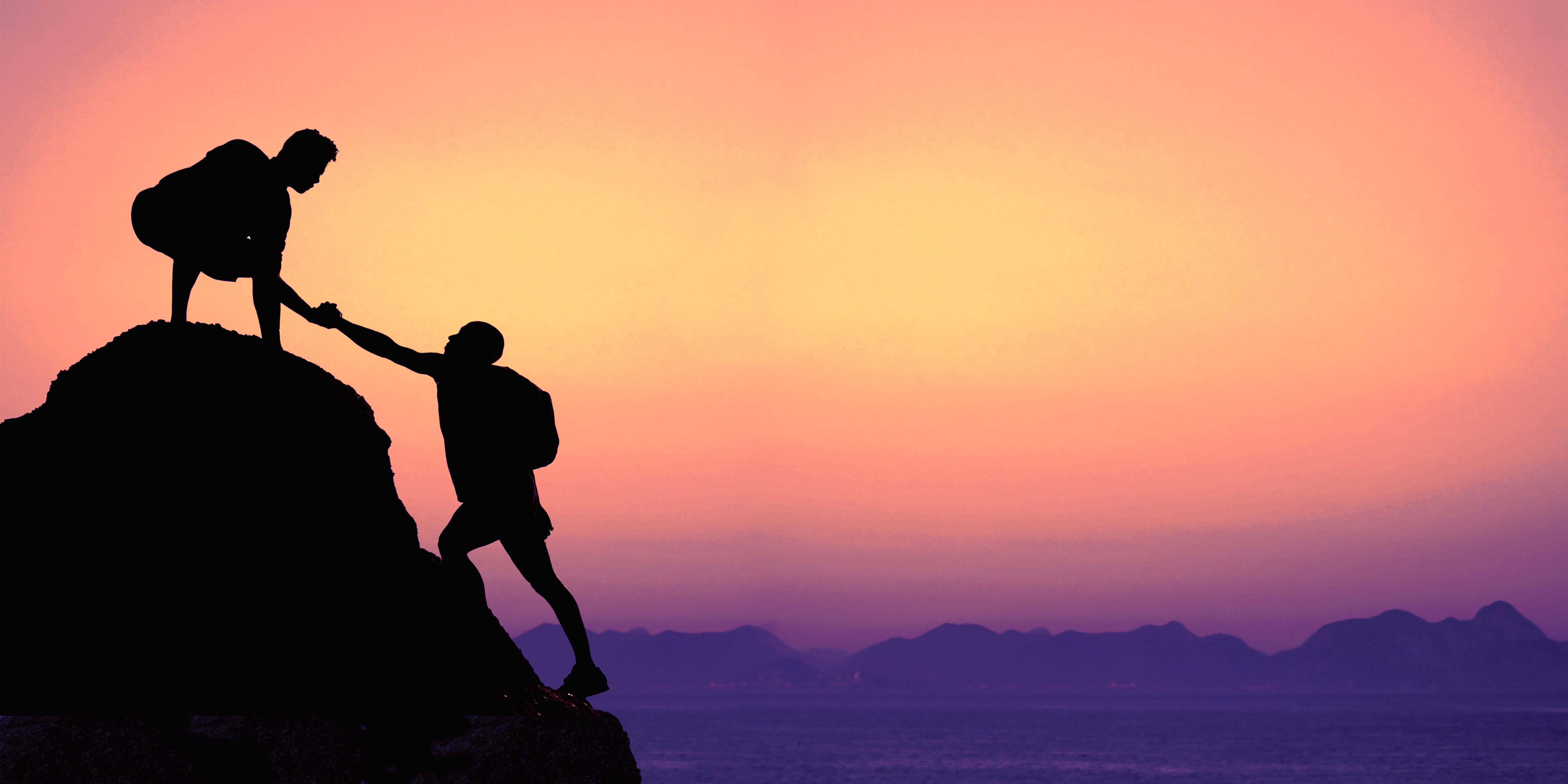 Outcomes
If the organization follows the golden rule
If the organization hires responsibly 
If leadership sets the cultural tone by example

Then the organization will be a success because the employees are in tune with the organization's objectives and are willing to trust and follow its leadership
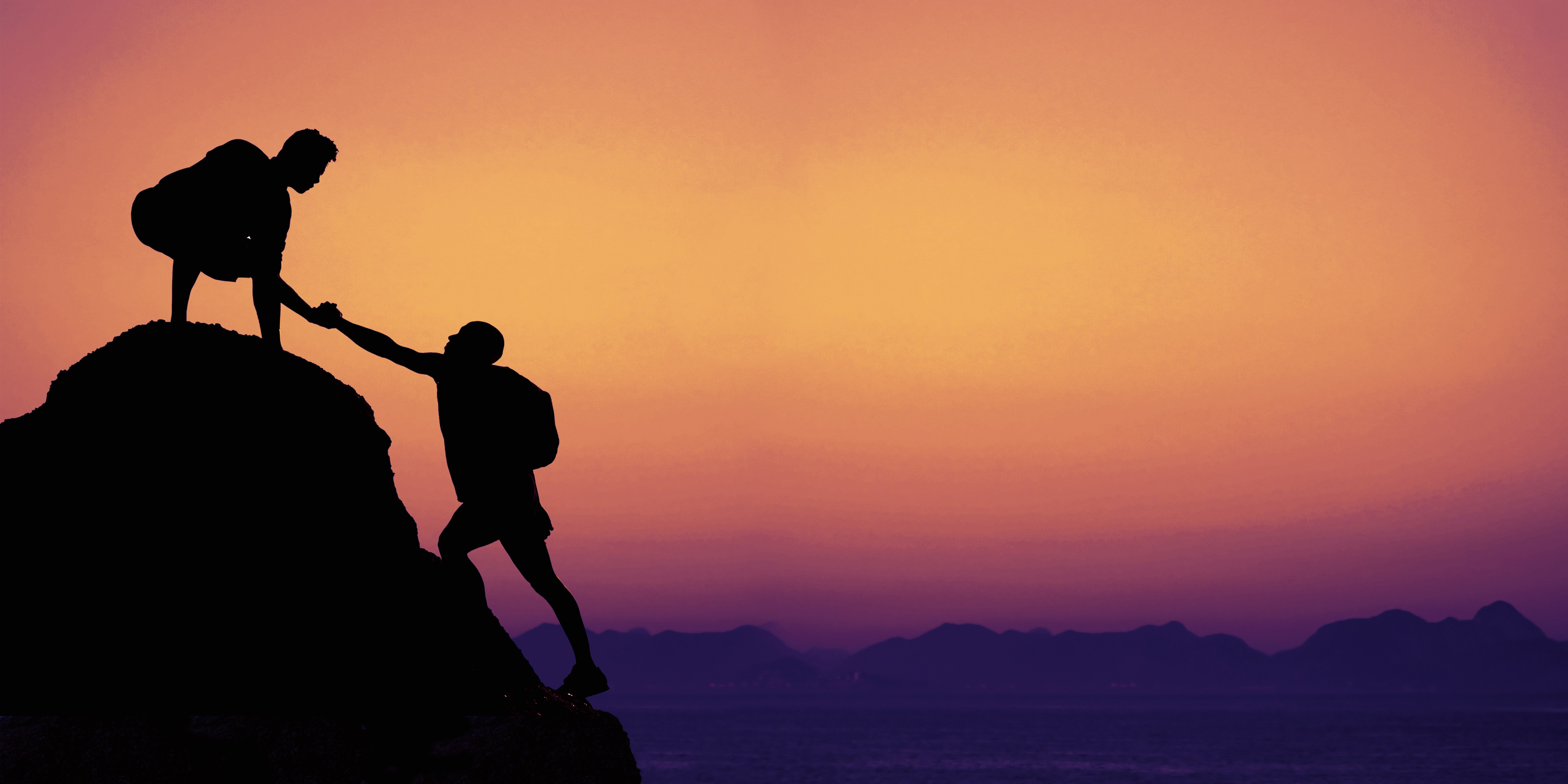 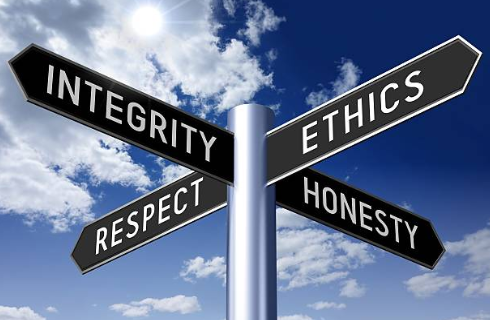 [Speaker Notes: We all have intersections in our lives, places where we need to make decisions so long as our intersection looks like this one we will always come back to doing what is right.  All roads lead to integrity and ethics.  As you go back to your jobs remember walk the walk, talk the talk.  your employees will mirror your actions .  So pray, lead and pray again because God brought you to this place and God will see you through to the end.]
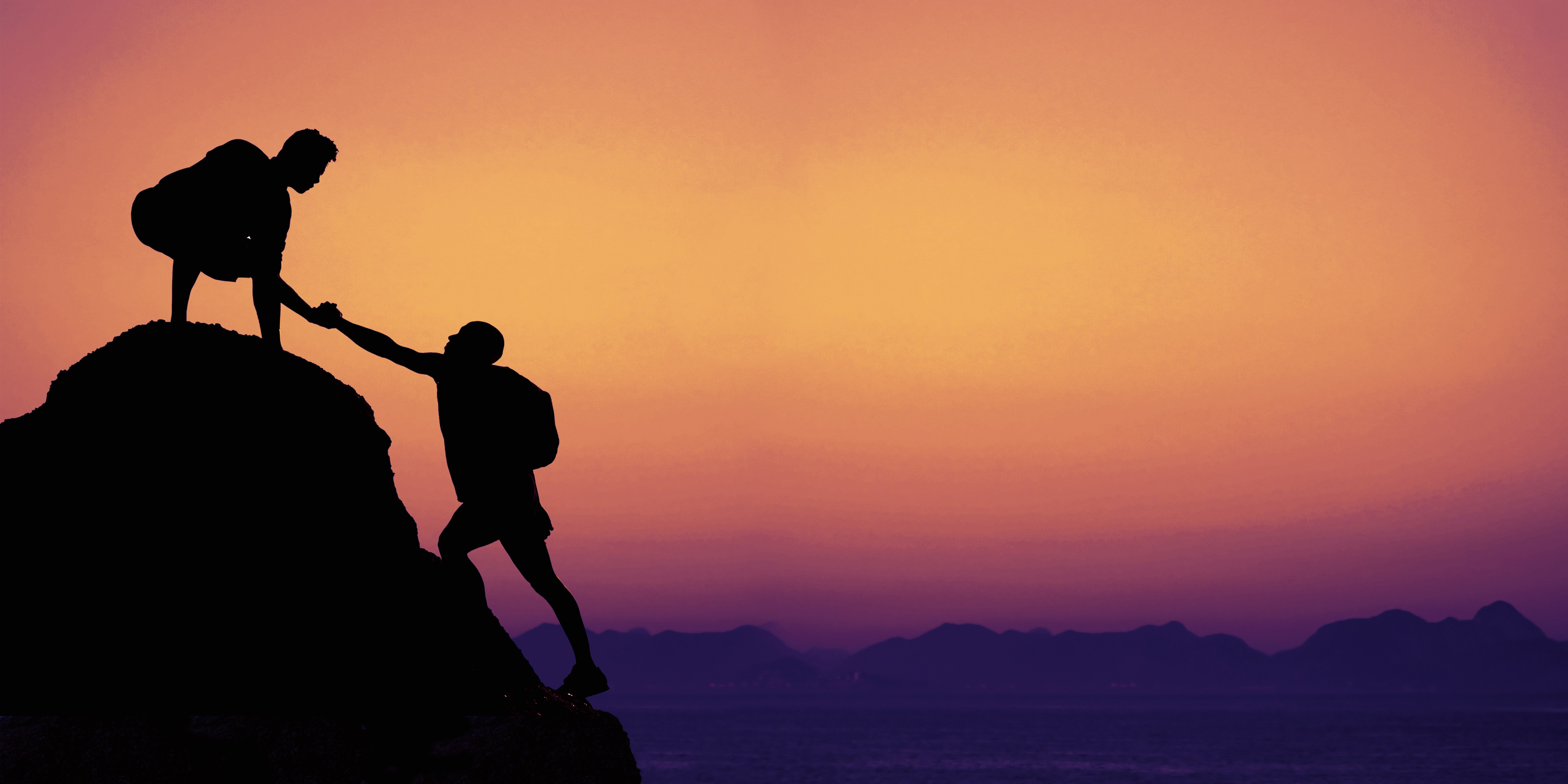 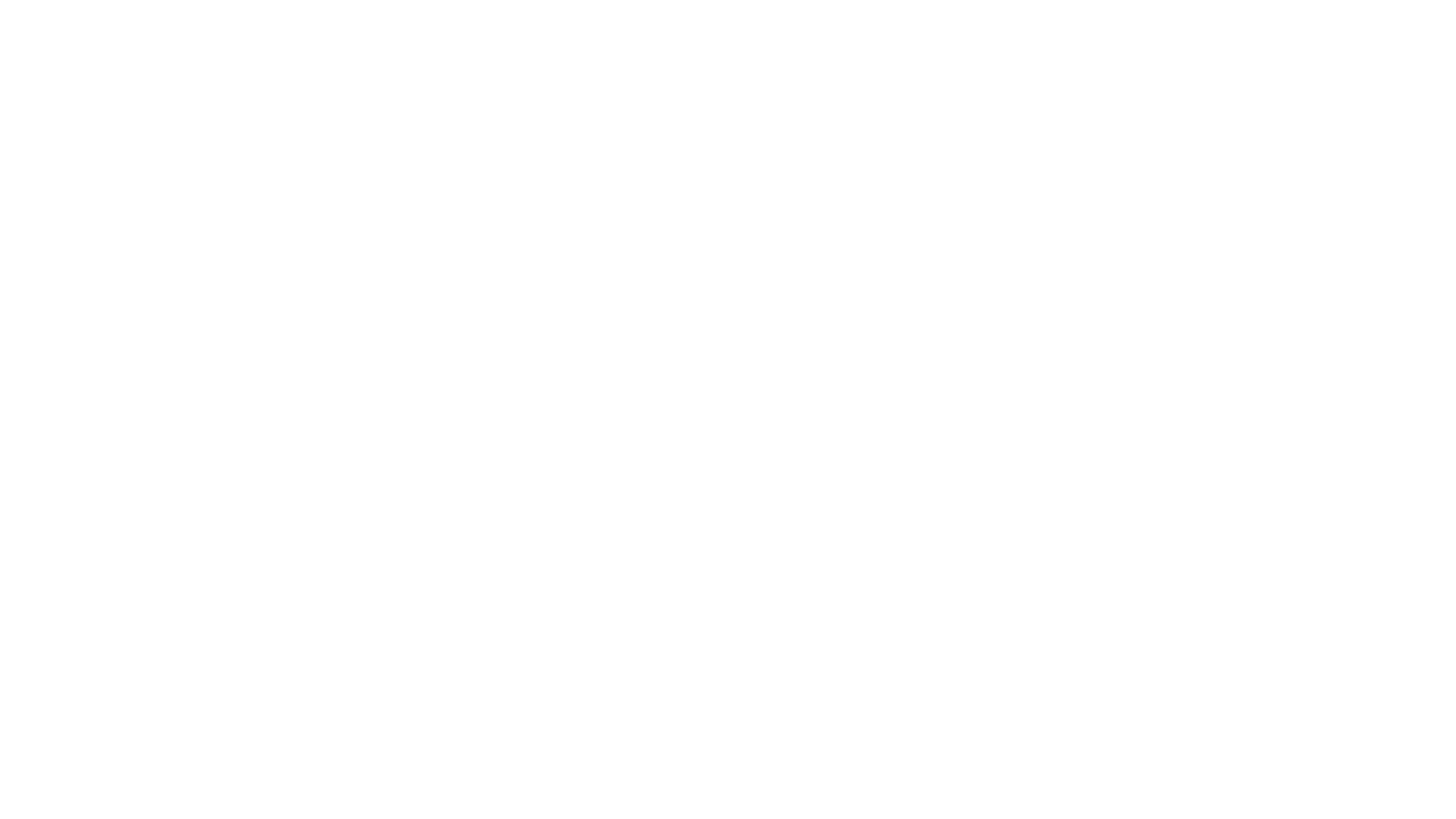 Thank you
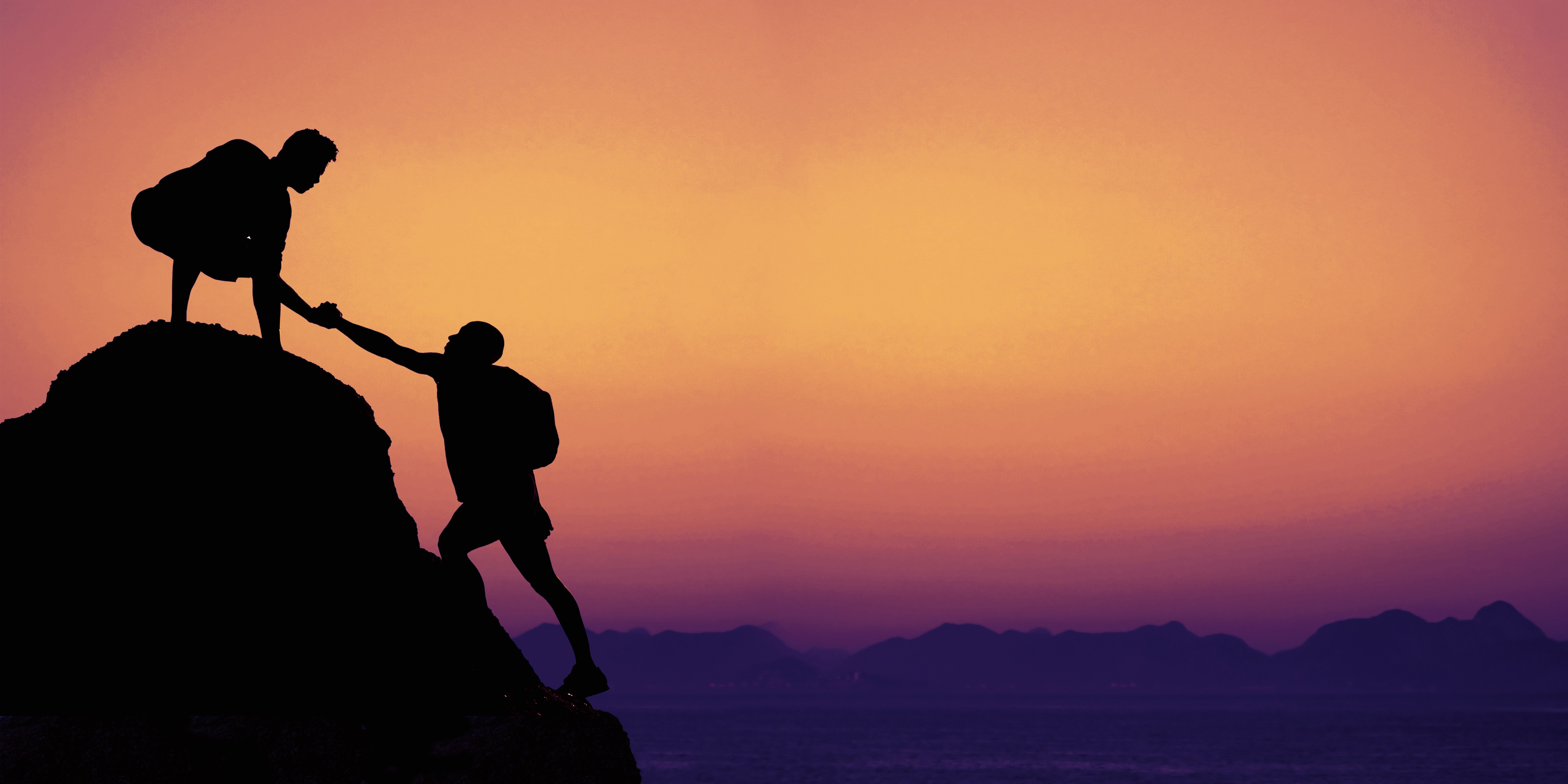 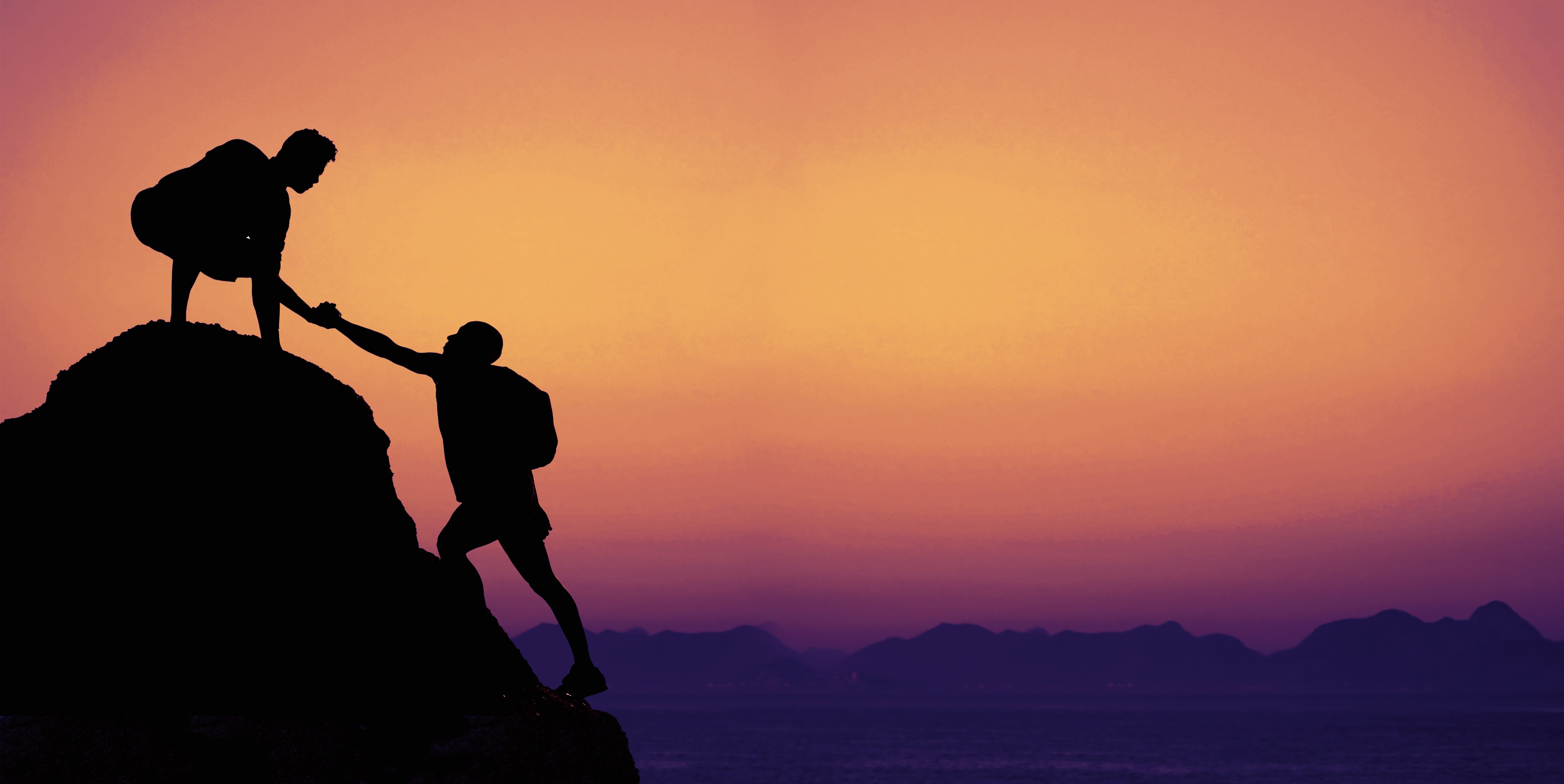 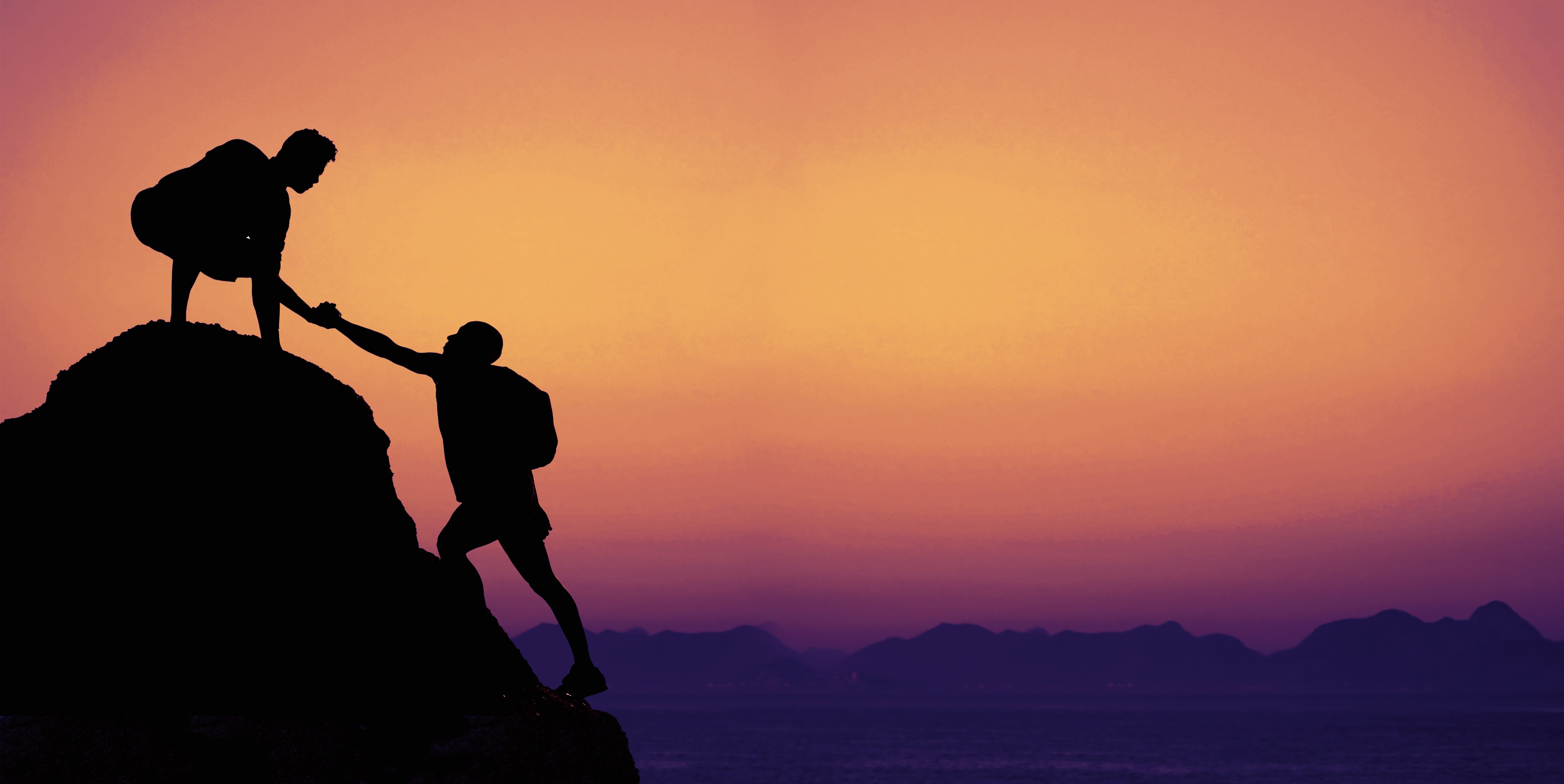 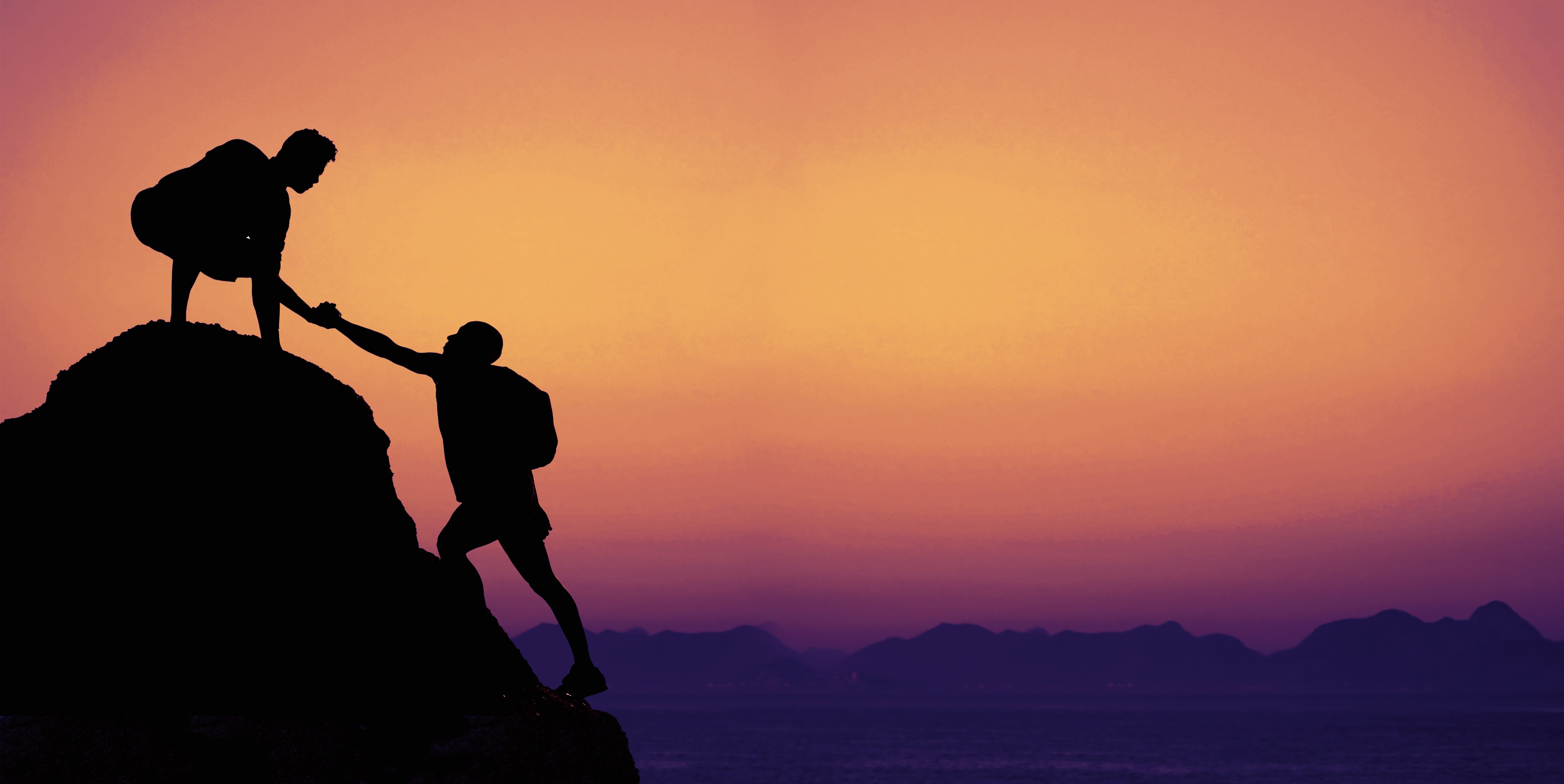 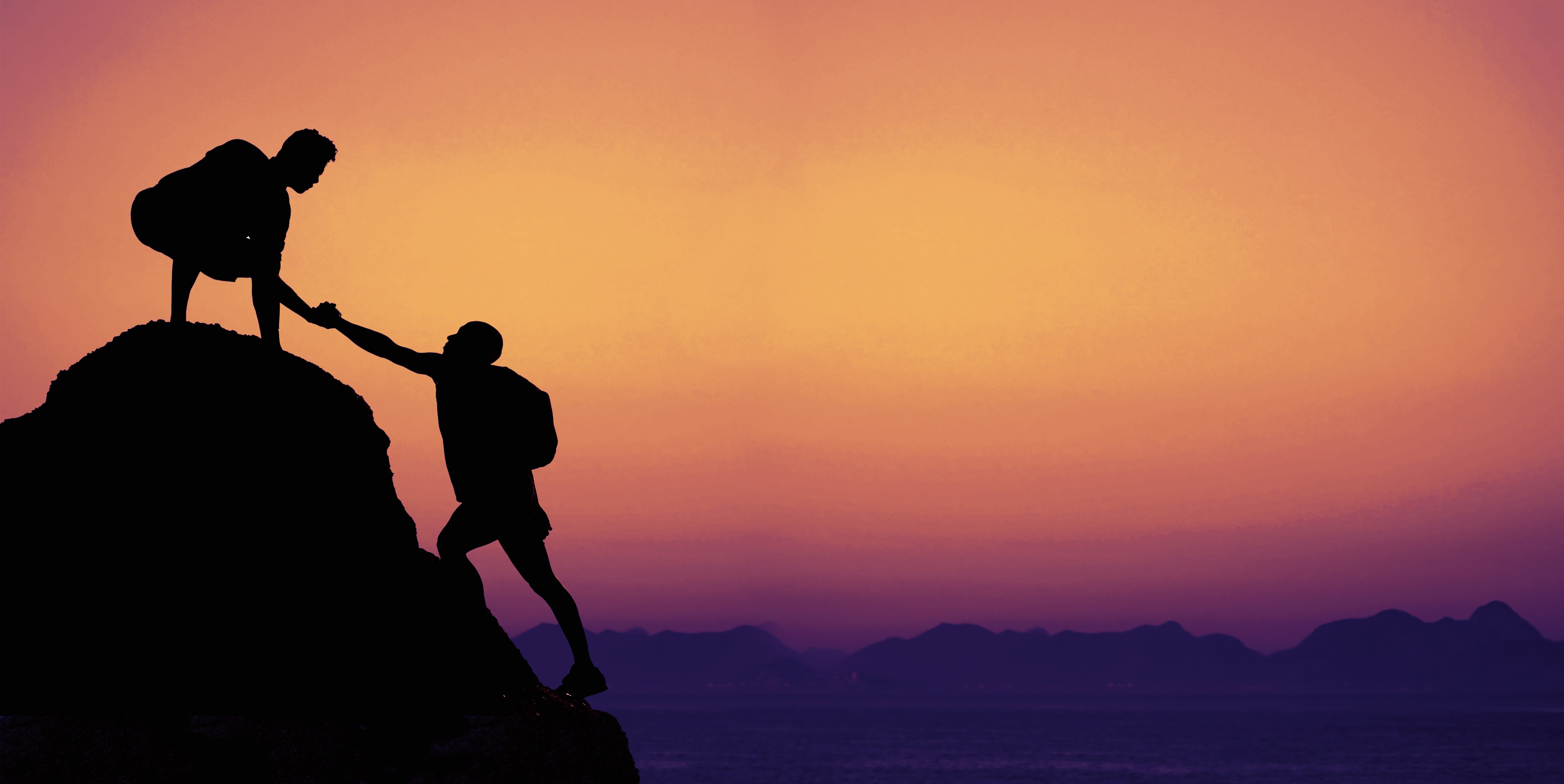 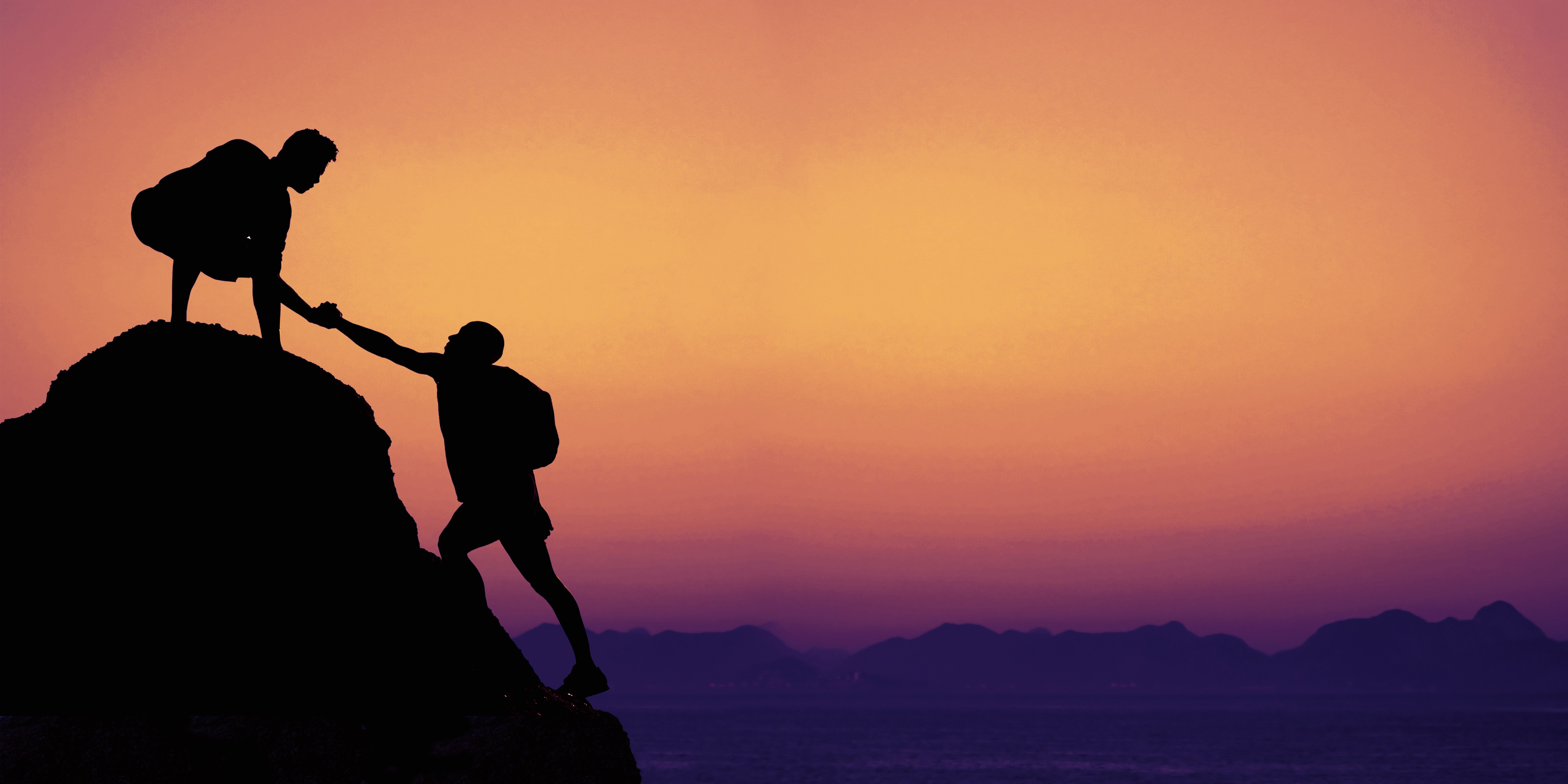 5 Levels of an Ethical Culture
Individual
Interpersonal
Group
Intergroup
Inter-organizational
Alison Taylor, “The Five Levels of Ethical Culture” (working paper, BSR, San Francisco, 2017).